Population Change and Higher Education in Texas
President’s Cabinet and Academic Council
University of Texas at San Antonio
May 24, 2021
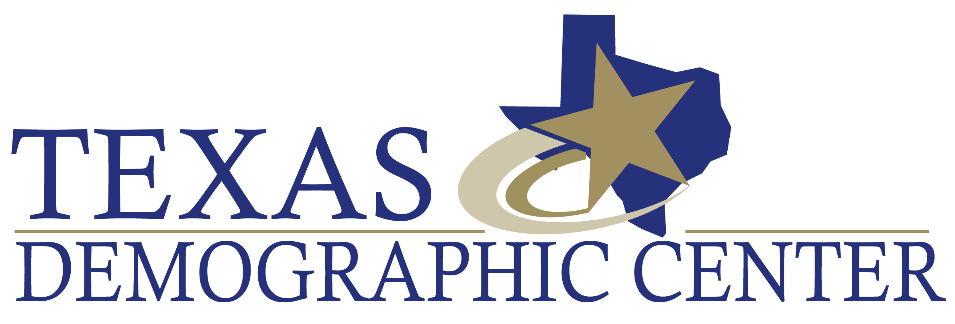 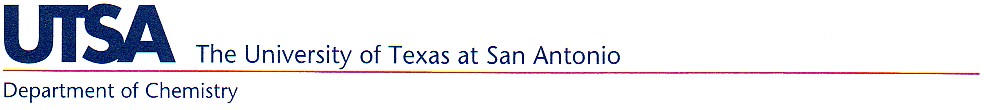 Population Growth and Congressional Seat Change
Source: U.S. Census Bureau. 2010 and 2020 Census Count
[Speaker Notes: Texas is the second largest state in terms of population (2nd to CA) and area (2nd to AK). In terms of number of people, Texas’ growth exceeds that of all other states between 2010 and 2020. Texas has added over 4.2 million people between April 1, 2010 and July 1, 2020. This puts Texas on track to meet or surpass the number of people added in the last census when Texas gained 4 congressional seats. Projections from multiple sources anticipate Texas will gain 3 congressional districts after the 2020 census.]
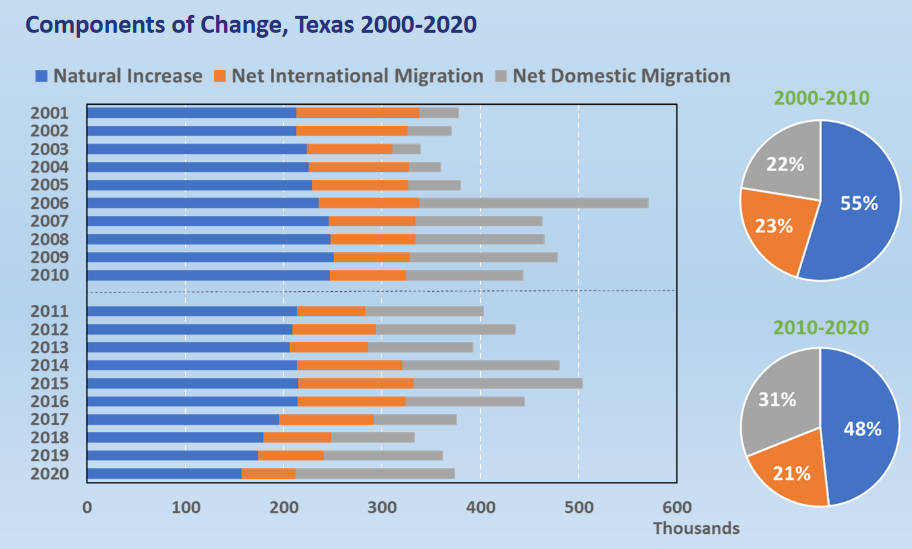 Source: U.S. Census Bureau. 2010 and 2020 Vintage Population Estimates
Estimated Population by County, Texas, 2020
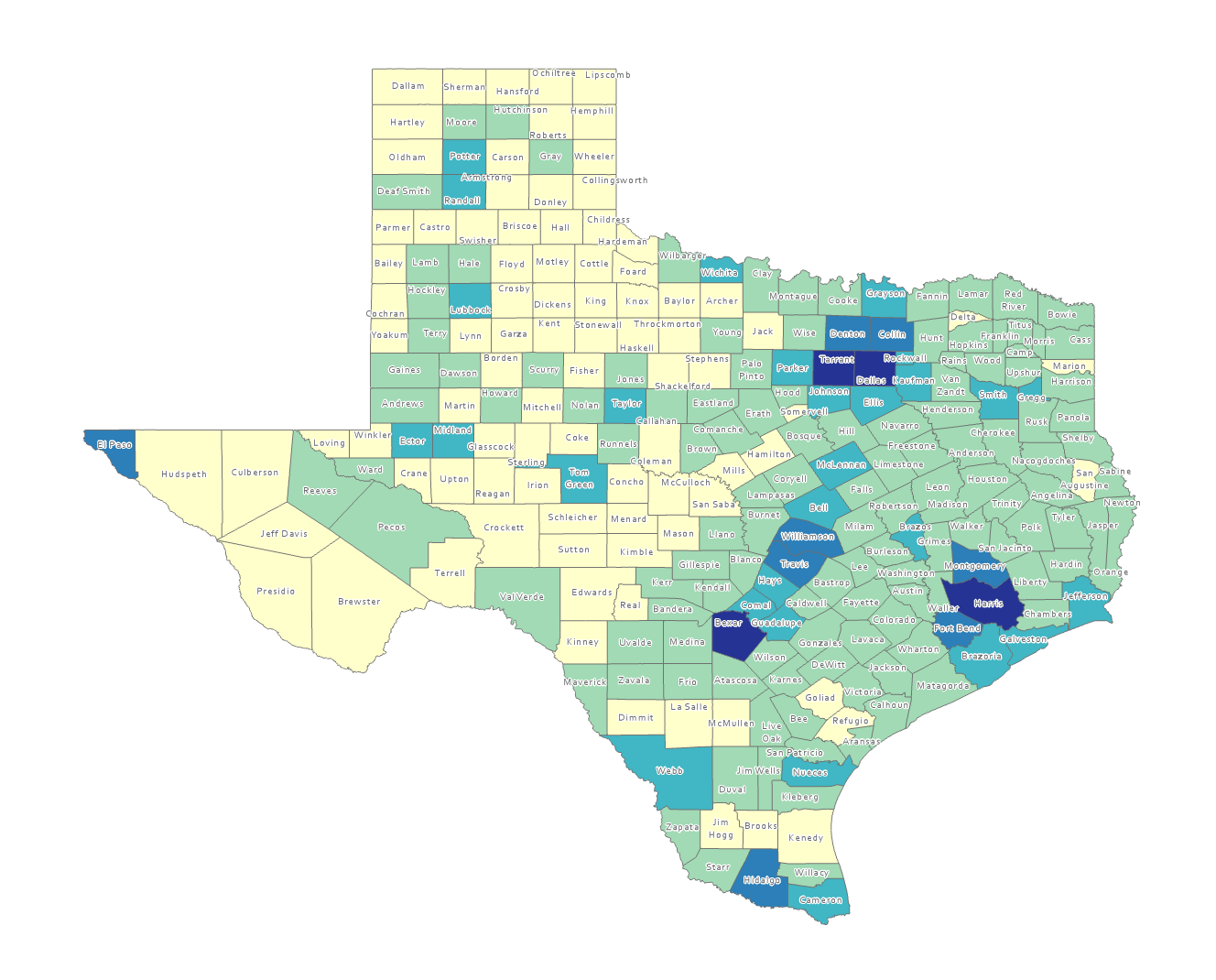 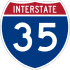 Source: US Census Bureau, 2020 Population Estimates
Estimated Numeric Change, Texas Counties, 2010-2020
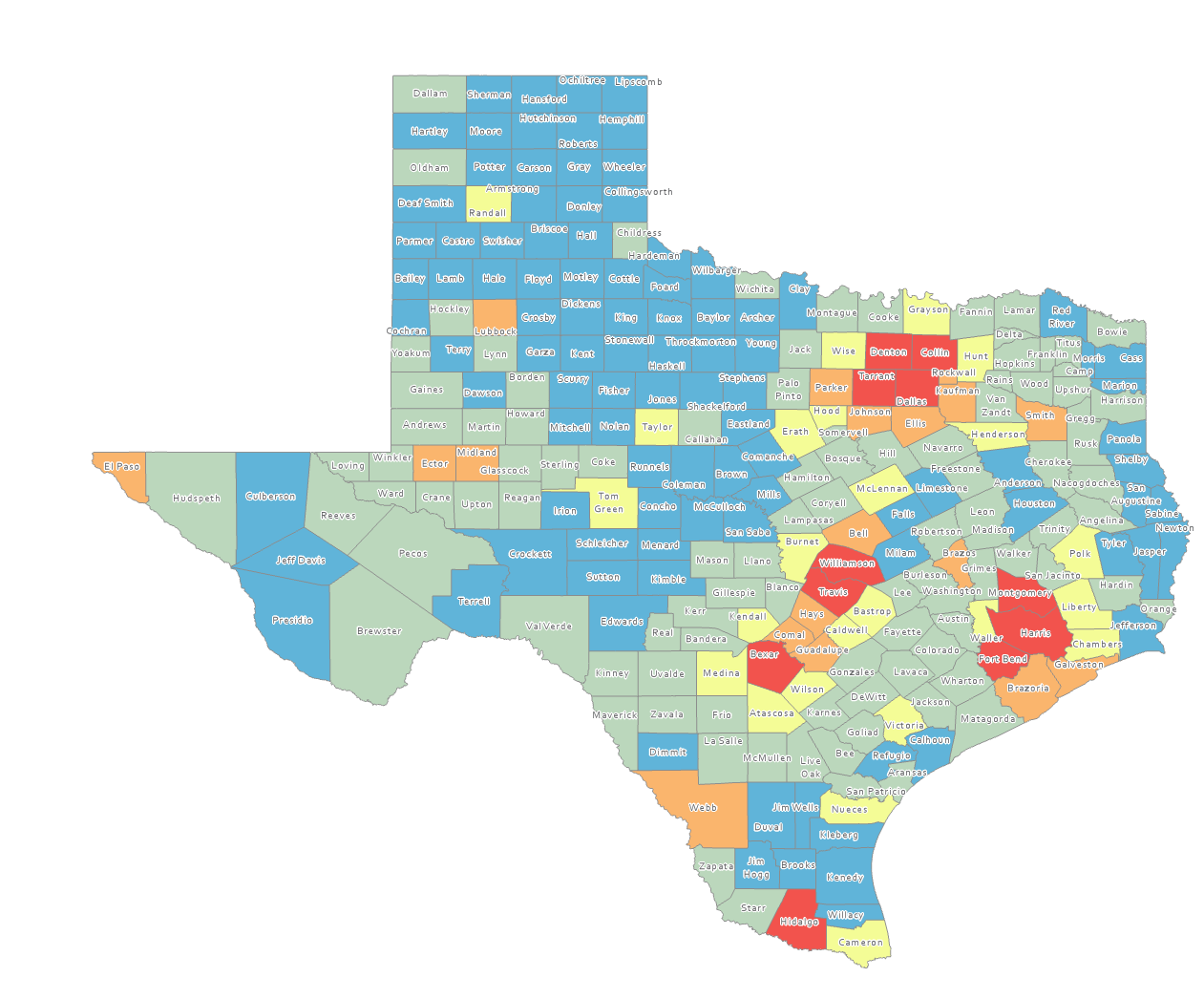 101 counties lost population over the decade
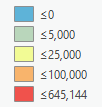 Source: US Census Bureau, 2020 Population Estimates
Estimated Percent Population Change, Texas Counties, 2010-2020
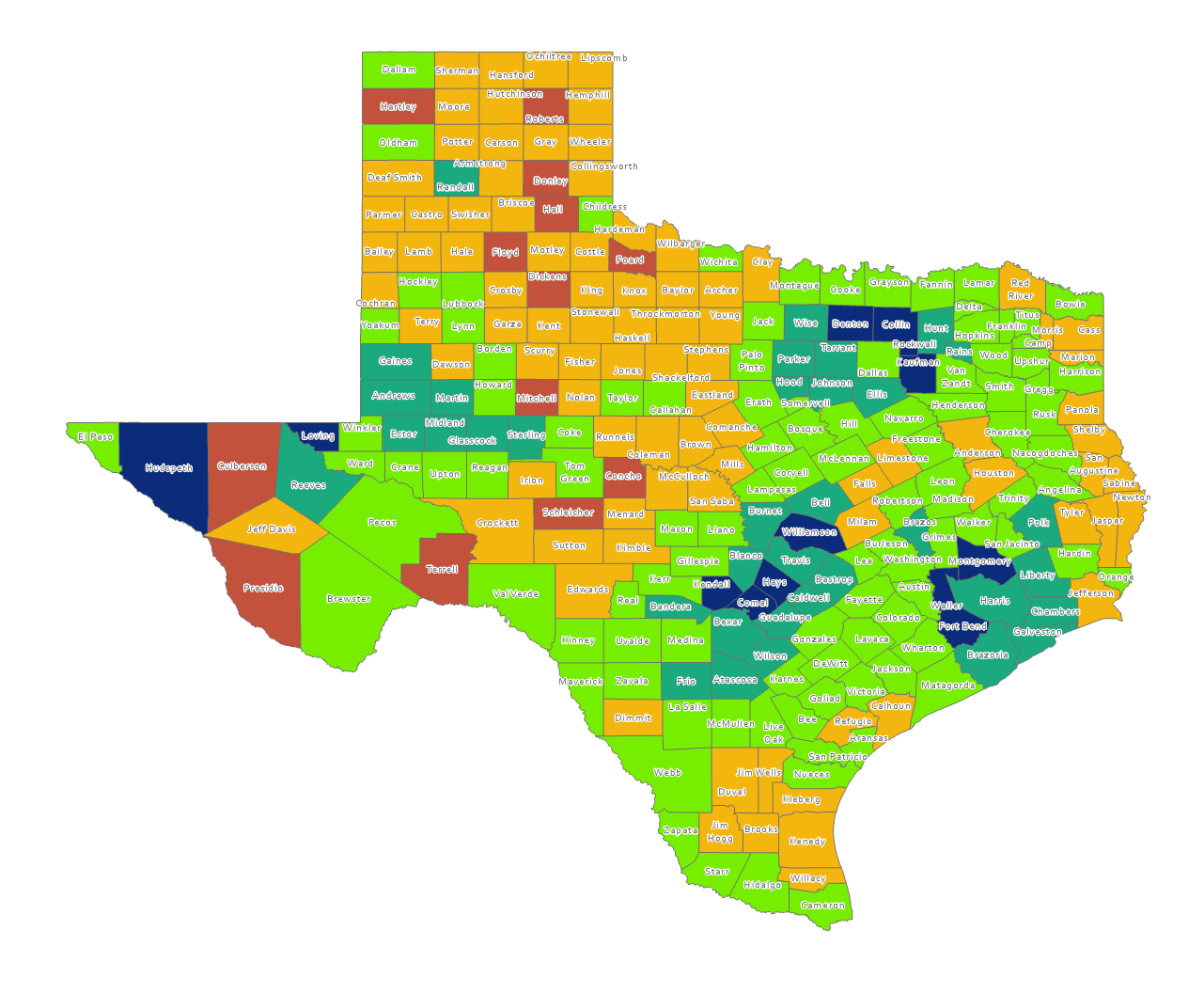 Suburban ring counties are among the fastest growing
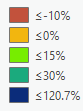 Source: U.S. Census Bureau, 2020 Population Estimates
Estimated Natural Increase (Decrease), Texas Counties, 2010-2020
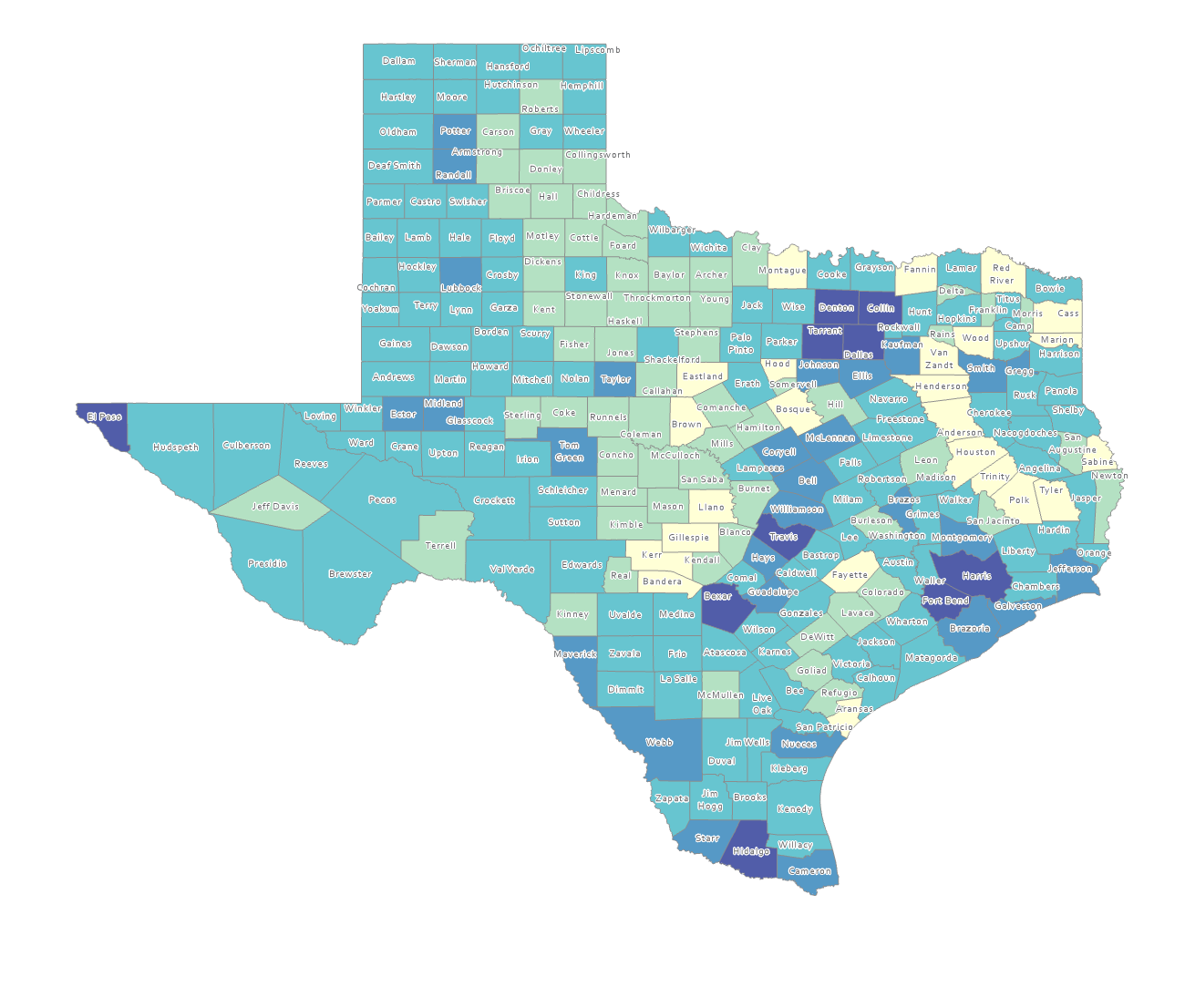 86 counties had natural decrease over the decade (1/3 of Texas’ counties)
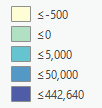 Source: US Census Bureau, 2020 Population Estimates
Estimated Population Change from Domestic Migration, Texas Counties, 2010-2020
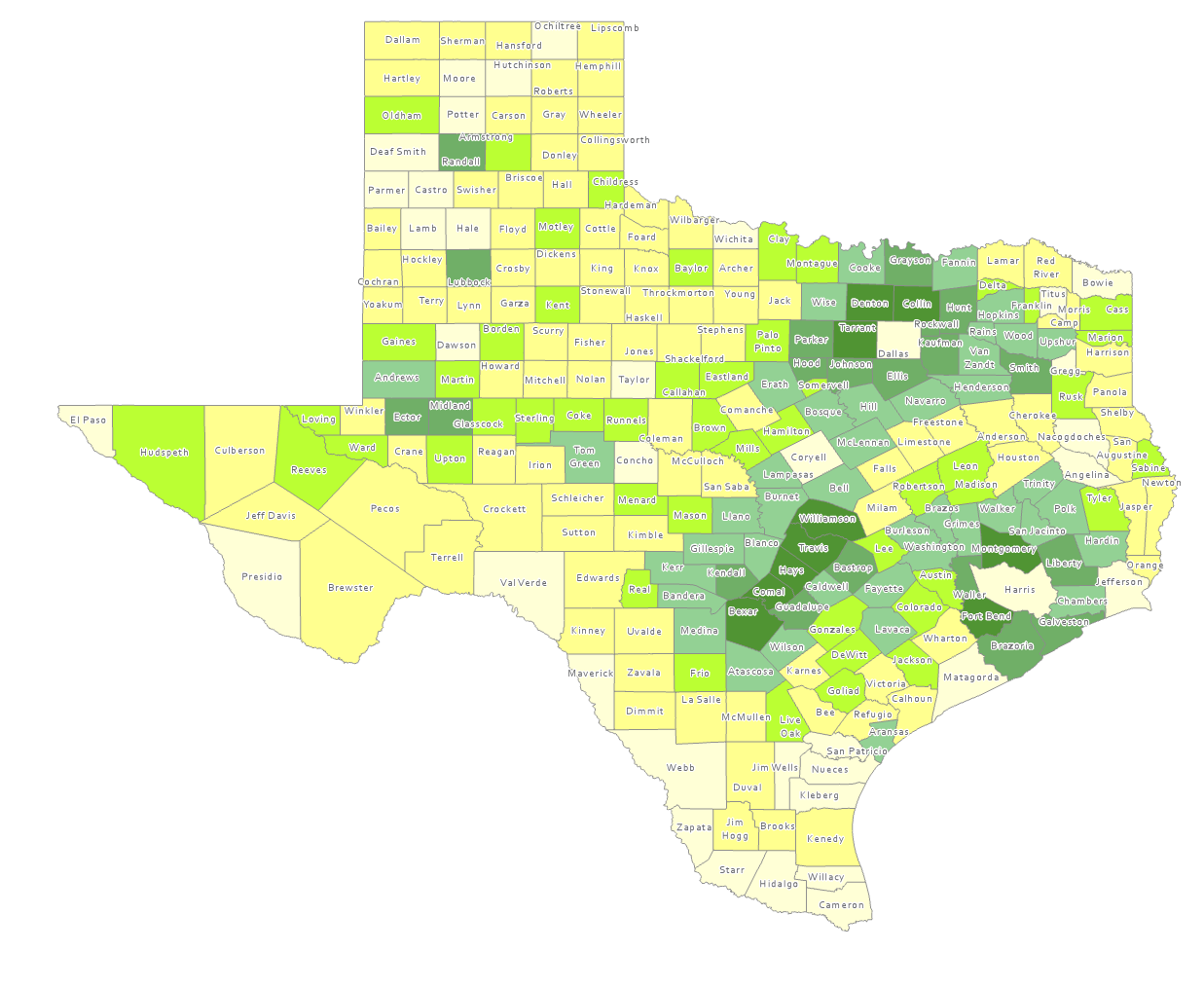 More than half (134) of counties had net out domestic migration
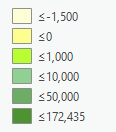 Source: US Census Bureau, 2020 Population Estimates
Estimated International Migrants, Texas Counties, 2010-2020
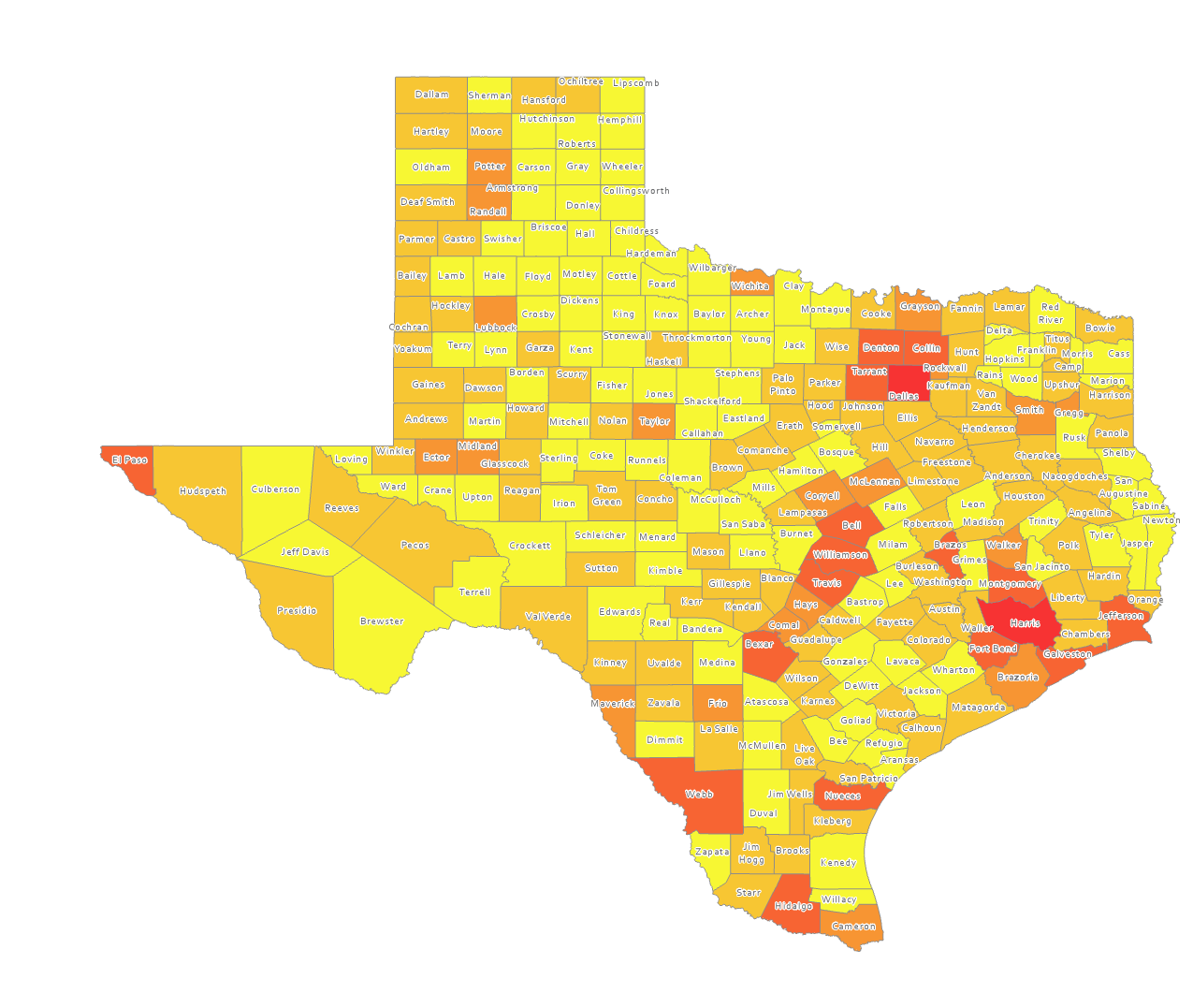 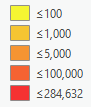 Source: US Census Bureau, 2020 Population Estimates
Estimated Percent of Total Net-Migrant Flows to and From Texas and Other States, 2019
Source: US Census Bureau, 2019 ACS Migration Flows, 2019
Race/Ethnic Composition, Texas, 2010-2019
86.4% of growth has been from minority groups
Source: US Census Bureau 2019 Population Estimates
Numeric Change in Age Group by Race/Ethnicity, Texas, 2010-2019
Source: US Census Bureau 2019 Population Estimates
Median Age and Change for Select States and the US, 2010 and 2018
Total Fertility Rate for Select States, 2008-2018
Crude Birth Rates by Race/Ethnicity, Texas, 2006-2018
Source: Centers for Disease Control and Prevention, National Center for Health Statistics, National Vital Statistics Report
US Population Pyramid, 2010 and 2018
2010                                             2018
16
Source: US Census Bureau, 2018 Population Estimates
[Speaker Notes: This population pyramid represents the age, sex, race and ethnic composition of the Texas population Blue represents males, red females, rows are single years of age, and shades represent specified race/ethnic groups as indicated in the legend]
Texas Population Pyramid, 2010 and 2018
2010                                             2018
Source: US Census Bureau, 2018 Population Estimates
[Speaker Notes: This population pyramid represents the age, sex, race and ethnic composition of the Texas population Blue represents males, red females, rows are single years of age, and shades represent specified race/ethnic groups as indicated in the legend]
Texas White (non-Hispanic) and Hispanic Populations by Age, 2019
Source: Texas Demographic Center, 2018 Population Estimates
Texas Population Pyramid by Race/Ethnicity, 2019
Source: US Census Bureau, 2019 Population Estimates
[Speaker Notes: This population pyramid represents the age, sex, race and ethnic composition of the Texas population Blue represents males, red females, rows are single years of age, and shades represent specified race/ethnic groups as indicated in the legend]
Texas Population Pyramid by Race/Ethnicity, 2019
Source: US Census Bureau, 2019 Population Estimates
[Speaker Notes: This population pyramid represents the age, sex, race and ethnic composition of the Texas population Blue represents males, red females, rows are single years of age, and shades represent specified race/ethnic groups as indicated in the legend]
Texas Population Pyramid by Race/Ethnicity, 2019
Source: US Census Bureau, 2019 Population Estimates
[Speaker Notes: This population pyramid represents the age, sex, race and ethnic composition of the Texas population Blue represents males, red females, rows are single years of age, and shades represent specified race/ethnic groups as indicated in the legend]
Texas Population Pyramid by Race/Ethnicity, 2019
Source: US Census Bureau, 2019 Population Estimates
[Speaker Notes: This population pyramid represents the age, sex, race and ethnic composition of the Texas population Blue represents males, red females, rows are single years of age, and shades represent specified race/ethnic groups as indicated in the legend]
Percent of Civilian Labor Force by Occupation, Texas, 2007, 2017 and 2017-2017 Change
Source: US Census Bureau, American Community Survey, 1-Year Sample, 2007, 2017
Change in Undergraduate College Enrollment by State, 2010 to 2019
Source: US Census Bureau, American Community Survey, 1-Year Sample, 2010-2019 Table B14007
Change in Graduate and Professional School Enrollment by State, 2010 to 2019
Source: US Census Bureau, American Community Survey, 1-Year Sample, 2010-2019 Table B14007
College and Graduate Enrollment, Texas, 2007-2019
Source: US Census Bureau, American Community Survey 1-Year Estimates, 2007-2019
College and Graduate Enrollment by Race/Ethnicity, Texas, 2008-2019
Source: US Census Bureau, American Community Survey 1-Year Estimates, 2008-2019
Educational Attainment of Persons Age 25 Years and Older by Race/Ethnicity, Texas, 2019
39.9%
70.1 %
Source: US Census Bureau, American Community Survey, 1-Year Sample, 2019
Percent of the Population Aged-25 Years and Older with a Bachelor’s Degree or Higher by Race/Ethnicity, Texas, 2007 and 2019
Change in percent
7.8%
6.1%
7.7%
5.4%
Source: US Census Bureau, ACS 1-Year Estimates, 2007, 2019
Lloyd Potter, Ph.D.
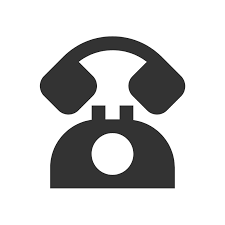 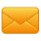 (210) 458-6530
TDC@UTSA.edu
Demographics.Texas.gov
@TexasDemography
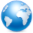 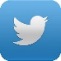 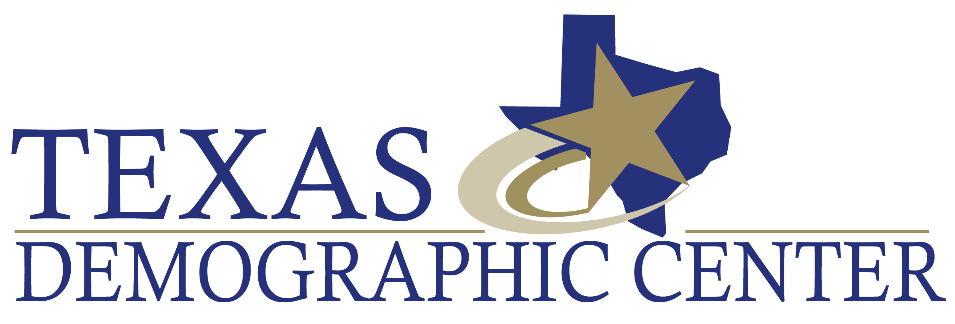